Assumptions of PhysicsSummer School 2024Foundational Structures
https://assumptionsofphysics.org
Gabriele Carcassi and Christine A. Aidala
Physics DepartmentUniversity of Michigan
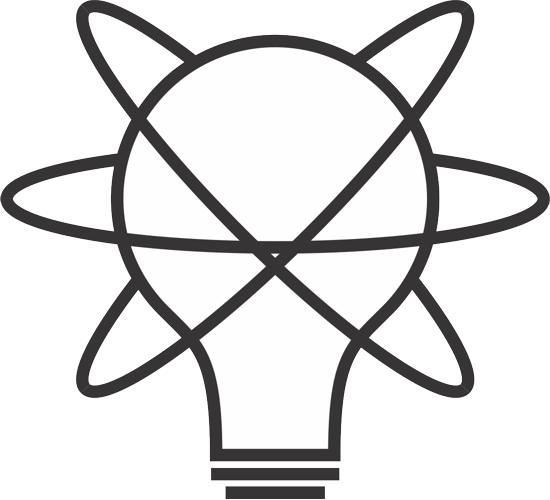 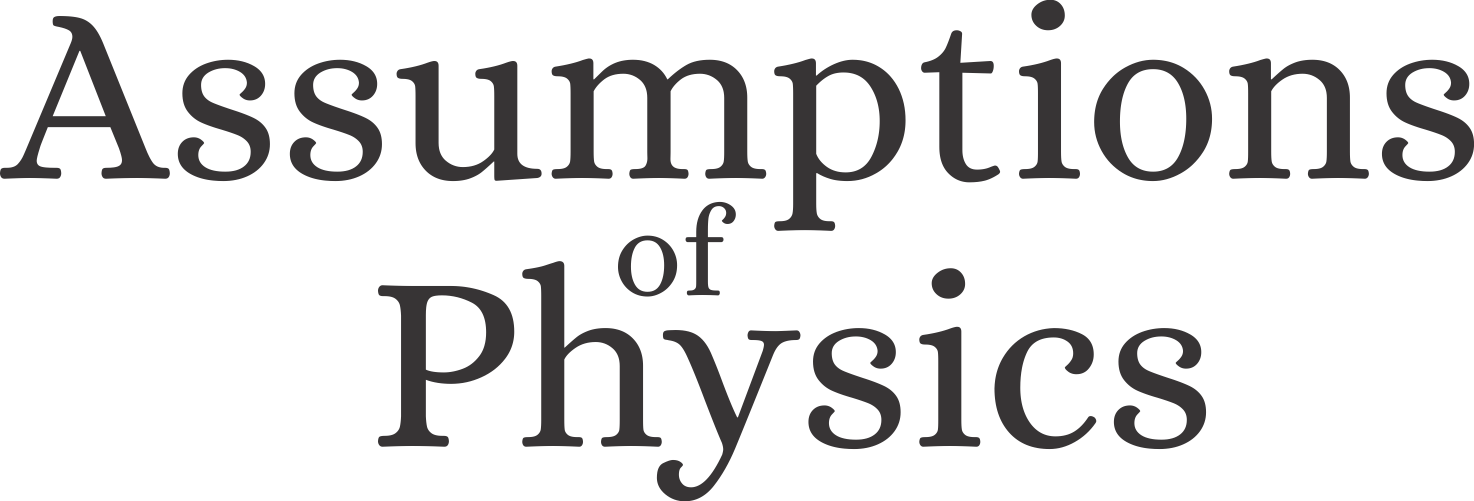 Main goal of the project
Identify a handful of physical starting points from which the basic laws can be rigorously derived
For example:
https://assumptionsofphysics.org
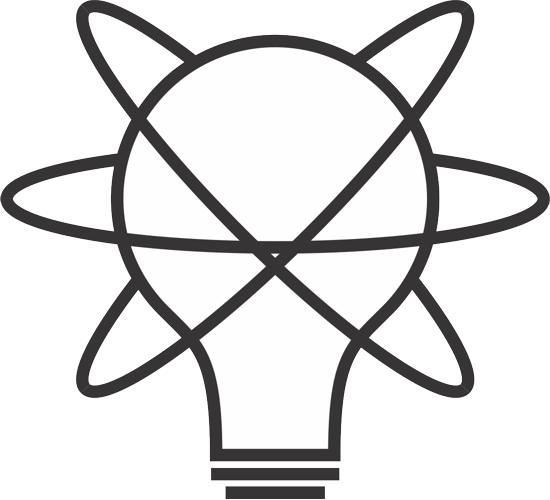 This also requires rederiving all mathematical structuresfrom physical requirements
For example:
?
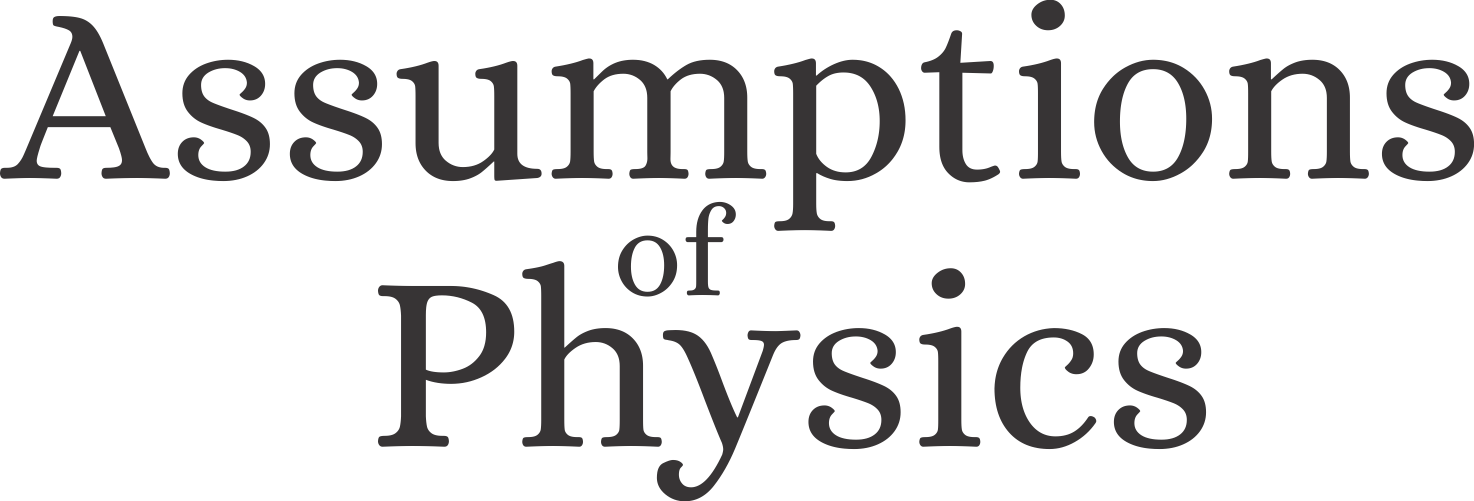 time
time
Physical reality
What can be accessedexperimentally
Metaphysical reality
What really exists
Underlying perspective
Foundations ofphysics
Foundations ofmathematics
Philosophyof science
Physical theories
Idealized accountof empirical reality
Empirical reality
What can be reliablystudied experimentally
What is the boundary?
What are the requirements?
How exactly does the abstraction/idealization process work?
If physics is about creating models of empirical reality, the foundations of physics should be a theory of models of empirical reality
Requirements of experimental verification, assumptions of each theory, realm of validity of assumptions, …
Different approach to the foundations of physics
Construct interpretations
Find ultimate theory
Typical approaches
approximation
Role of the observer
Measurement problem
…
Quantum mechanics
Contextuality
Local realism
Weak interactions
QED -Electromagnetism
What “really” happens
Ontology of observables
Our approach
QCD – Strong Interactions
Electro-weak
A theory about physical models
General physical principles and requirements
General mathematical framework
Specific assumptions
Quantum mechanics
General Relativity
Grand Unified Theory
Classical mechanics
derivation
…
Thermodynamics
Theory of Everything
specialization
Find the right overall concepts
Reverse physics:Start with the equations,reverse engineer physical assumptions/principles
Physics
Reverse Physics
Smallest set of assumptions required to rederive the theory
Physical theory
Physical result/effect/prediction
Physics
Found Phys 52, 40 (2022)
Reverse Mathematics
Mathematics
Semantics
Physical requirements
Smallest set of axioms required to prove the theorem
Mathematical result/corollary/calculation
Theorem
Goal: find the right overall physical concepts, “elevate” the discussion from mathematical constructs to physical principles
Physical mathematics
Physical mathematics: Start from scratch and rederive all mathematical structures from physical requirements
Goal: get the details right, perfect one-to-one map between mathematical and physical objects
This session
Physical Mathematics:Foundational Structures
Assumptions of Physics,Michigan Publishing (v2 2023)
Formal system for physics
Gabriele Carcassi - University of Michigan
8
Formal system:
e.g. Euclidean geometry
primitive notions
Basic objects that are taken as-is,without definition in terms of other objects
E.g. Points and lines
formal language
Symbols and rules to write sentences in the formal system
axioms
E.g. Given two points,there is a line that joins them
Statements about primitive objects that are to be taken as true
Gabriele Carcassi - University of Michigan
9
Formal system for all of mathematics:
Sets + first-order logic+ Zermelo–Fraenkel axioms (+ axiom of choice)
Formal system for all of physics:
???
Gabriele Carcassi - University of Michigan
10
Problems in formalizing physical concepts
Physical objects live in thephysical (informal) world
Informal
Formal
Mathematical concepts are “crisper idealizations”
(e.g. connection to experiment is outside of the formal system)
physics
math
Physical concepts are “fuzzy”
Mathematical concepts cannot have circular definitions
Physical concepts may have circular definitions
Choose axioms/primitive notions so that the justification is straightforward
Some concepts willhave to remain informal
Gabriele Carcassi - University of Michigan
11
What should our primitive “informal” notion be?
Guiding principle
Principle of scientific objectivity: science is universal, non-contradictory and evidence based.
Suggest logic as fundamental …
like mathematics!
… with some extensions
Gabriele Carcassi - University of Michigan
12
A scientific theory needs “at least” the concept of a verifiable statement: good primitive notion
Gabriele Carcassi - University of Michigan
13
Takeaways
A good part of physics must remain informal
Formal part is “precise” because it represents only an idealized part
Pragmatic considerations as to what is formalized
We take verifiable statements as the basic building blocks of our formal system
Space of the well-posed scientific theories
Physical theories
Specializations of the general theory under the different assumptions
Unitaryevolution
Hamiltonianmechanics
Quantumstate-space
Classicalphase-space
Assumptions
Infinitesimal reducibility
Determinism/
reversibility
Irreducibility
States and processes
General theory
Information granularity
Basic requirements and definitions valid in all theories
Experimental verifiability
Axioms of logic
Gabriele Carcassi - University of Michigan
16
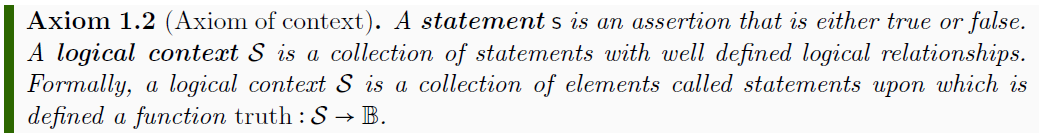 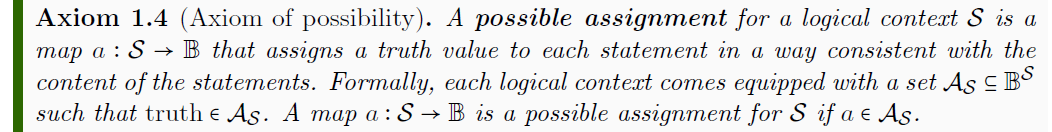 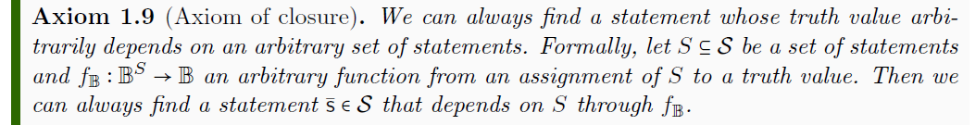 C. A. Aidala - G. Carcassi - University of Michigan
17
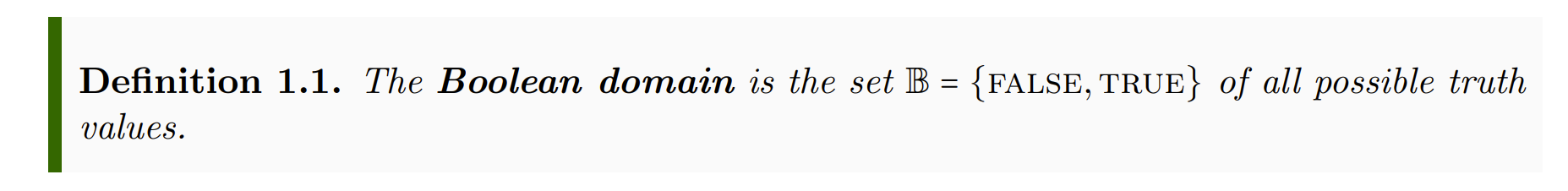 Informal part
Informal
Formal
Formal part
physics
math
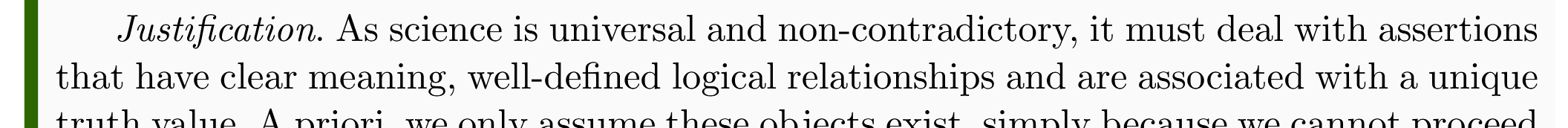 Each axiom/definition has two parts:
Informal part: tells us what elements in the physical world we are characterizing 
Formal part: how the elements arecharacterized mathematically
Each axiom/definition has a justification:
argues why the mathematical characterization follows from the physical one
Gabriele Carcassi - University of Michigan
18
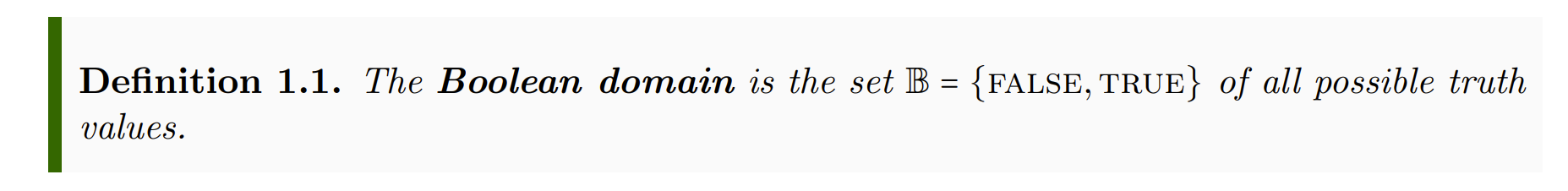 Informal part
Informal
Formal
Formal part
physics
math
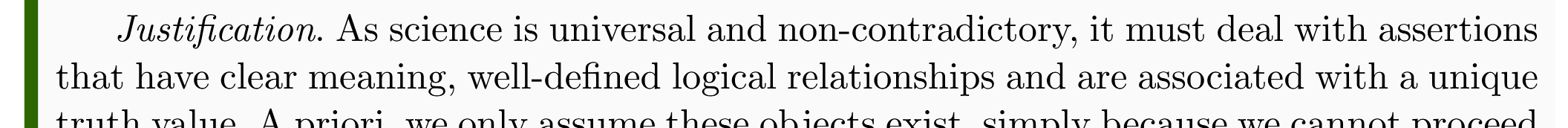 Axiom: brings objects from the informal to the formal
Definition: further specializes formal objects
Axioms/definitions should be formulated so that they are easy to justify…
… not so that they follow trends in mathematics
Gabriele Carcassi - University of Michigan
19
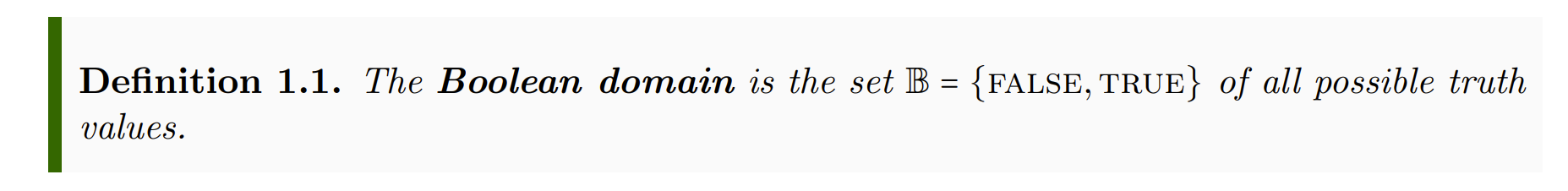 Informal part
Informal
Formal
Formal part
physics
math
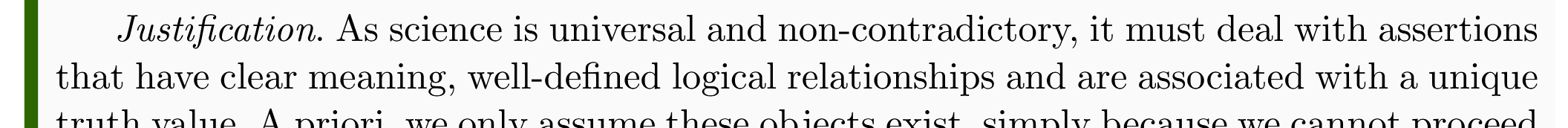 Physical objects are made “mathematically precise” by throwing out everything that can’t be made precise
Syntax, grammar, meaning, … can’t be made precise, so are not part of the formal system
Gabriele Carcassi - University of Michigan
20
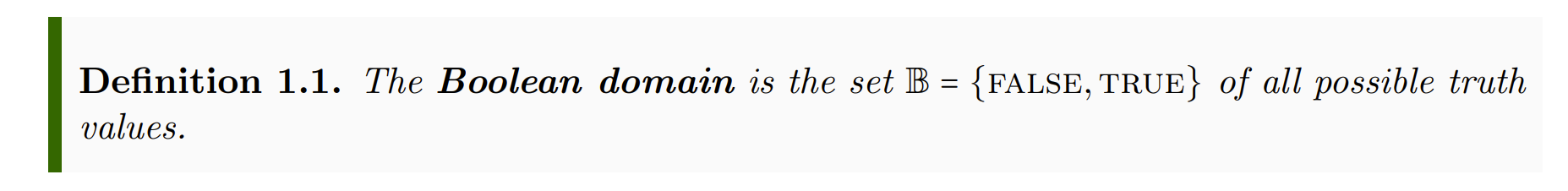 Informal part
Formal part
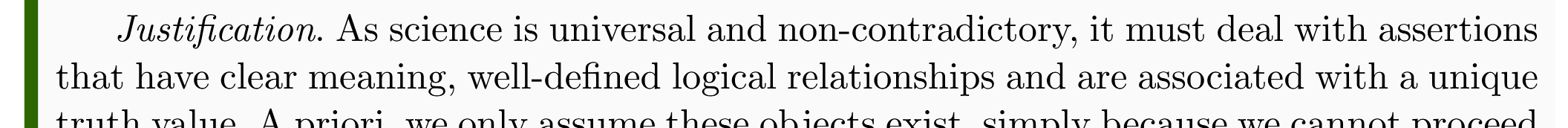 In mathematics, primitive objects (i.e. those that are left unspecified) must be elements of a set. The logical context, then, has two functions:
1) in the formal system, it is the “container” for the primitive objects (i.e. the statements)
2) in the informal system, consistency/semantics/… are properties of groups of statements (i.e. of the context)
Gabriele Carcassi - University of Michigan
21
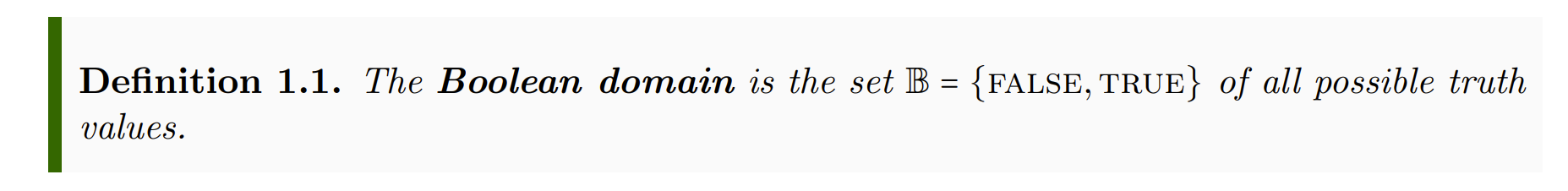 Informal part
Formal part
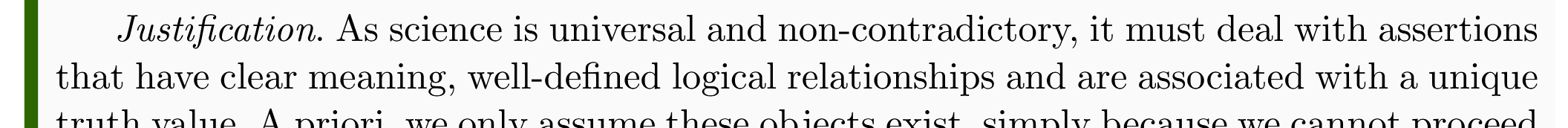 A statement here represents the assertion and not the sentence that declares the assertion. Therefore the translation of a sentence into another language represents the same statement.
Technically, we only assume the existence of valid statements for doing science. Therefore statements are also primitives in the informal system.
But if they exist, they must follow the axioms we are going to specify.
Gabriele Carcassi - University of Michigan
22
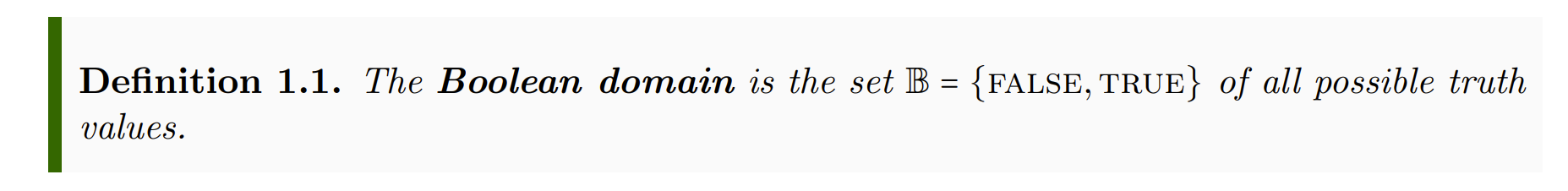 Informal part
Formal part
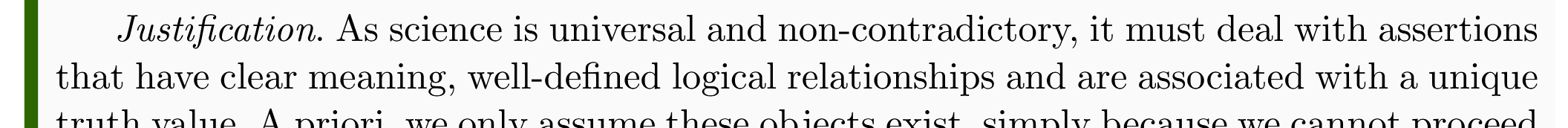 The existence of a truth function stems from the assumption of non-contradiction and universality.
Every statement must be either true or false for everybody.
Gabriele Carcassi - University of Michigan
23
Note: the semantic content constrains the possible combinations of truth values
impossible
The only semantics captured by the formal system is the set of possible combinations of truth values
Gabriele Carcassi - University of Michigan
24
[Speaker Notes: Part of the semantic content of the statements is captured by what truth value can be assigned; Possible assignments are determined by the semantic content of the statements]
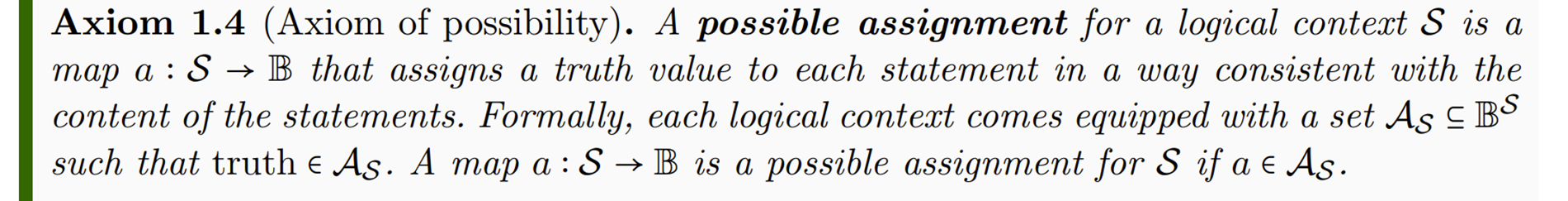 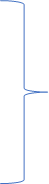 Possible assignments are those assignments consistent with the meaning (semantics) of the statements
Gabriele Carcassi - University of Michigan
25
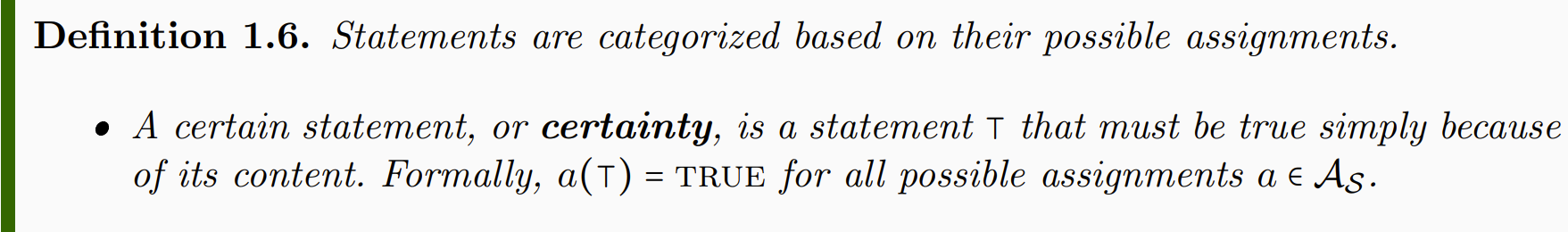 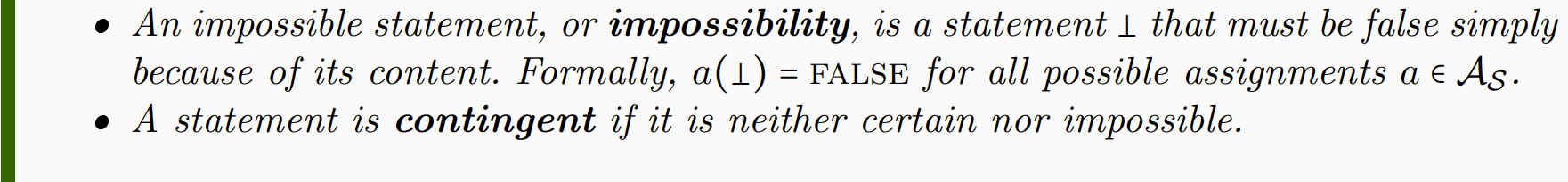 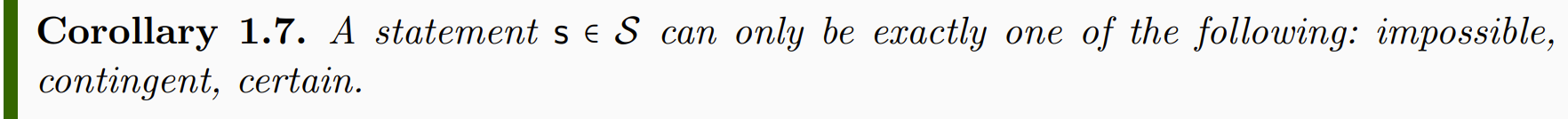 certain
contingent
impossible
Certainties and impossibilities have the same truth value in all rows
Gabriele Carcassi - University of Michigan
26
[Speaker Notes: NOTE: whether a statement is a certainty or not depends on context. Mass of the electron: contingent if measuring the mass, certainty for particle identification]
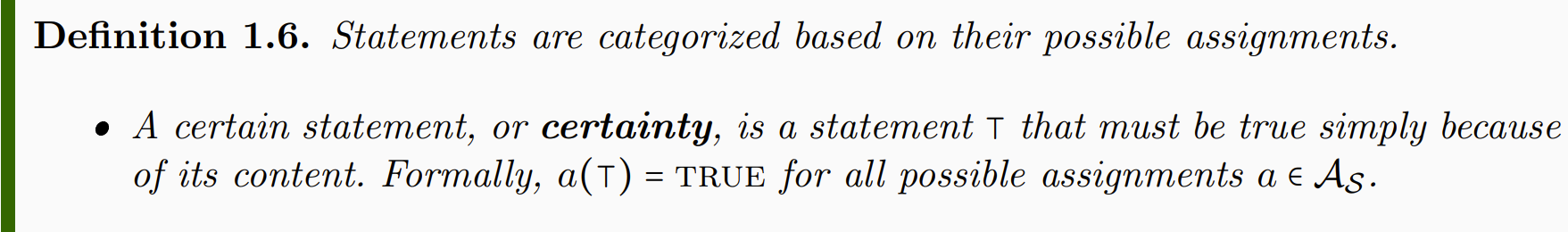 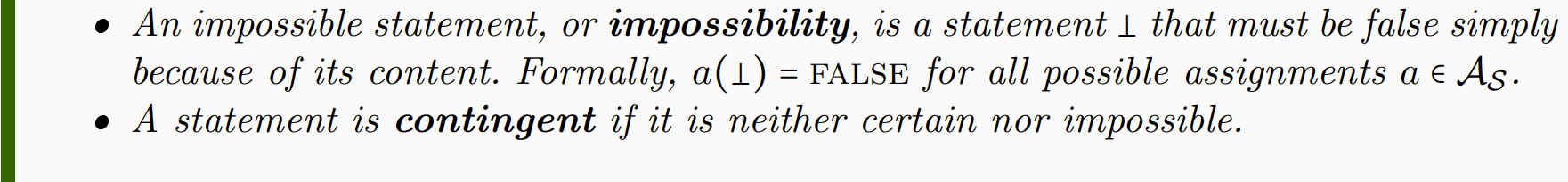 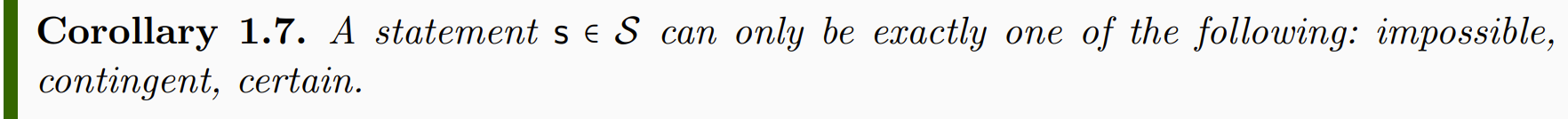 Whether a statement is certain or contingent depends on context!
Certain when performing
particle identification
Contingent when measuringthe mass of the electron
Gabriele Carcassi - University of Michigan
27
[Speaker Notes: NOTE: whether a statement is a certainty or not depends on context. Mass of the electron: contingent if measuring the mass, certainty for particle identification]
Some statements depend on other statements
That animal is a mammal
That animal has feathers
incompatible
equivalent
narrower
That animal is a cat
That animal is a bird
independent
negation
That animal is black
That animal is not black
Gabriele Carcassi - University of Michigan
28
[Speaker Notes: Want to keep track whether the truth of one statement depends on the truth of others: function on truth values – introduce truth tables]
Equivalent
Independent
Incompatible
Gabriele Carcassi - University of Michigan
29
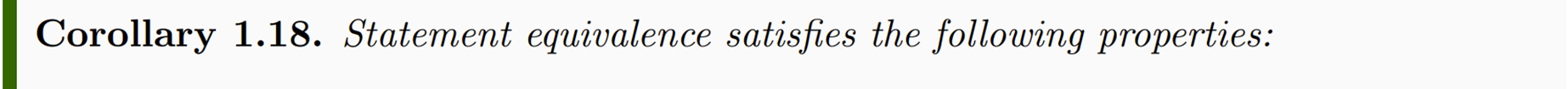 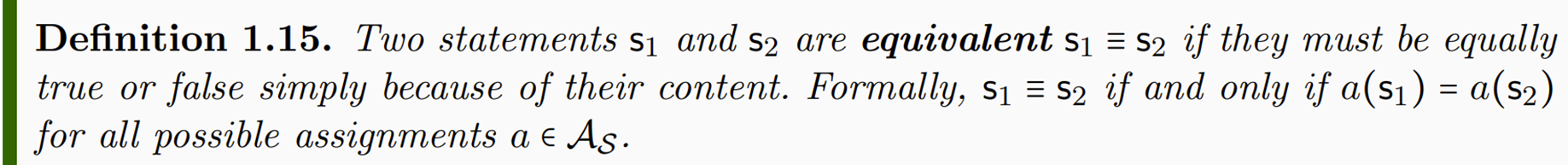 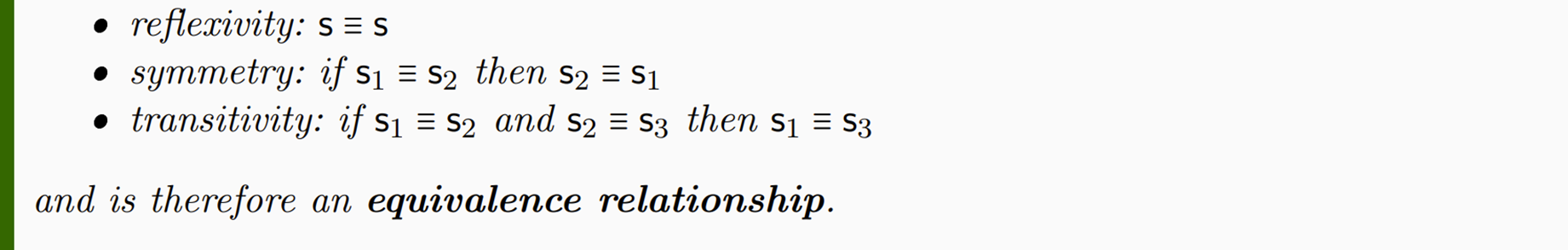 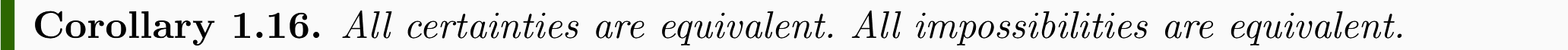 From now on, unless otherwise stated, by statement we mean an equivalence class of statements
Gabriele Carcassi - University of Michigan
30
[Speaker Notes: Different notion of equivalence Table 1.2]
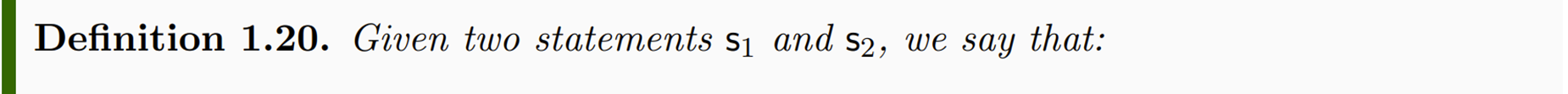 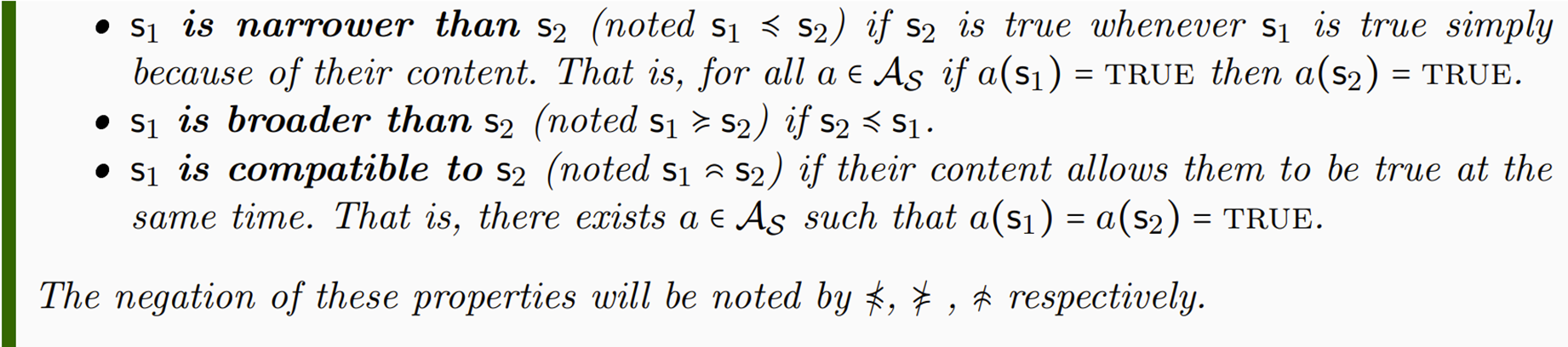 Gabriele Carcassi - University of Michigan
31
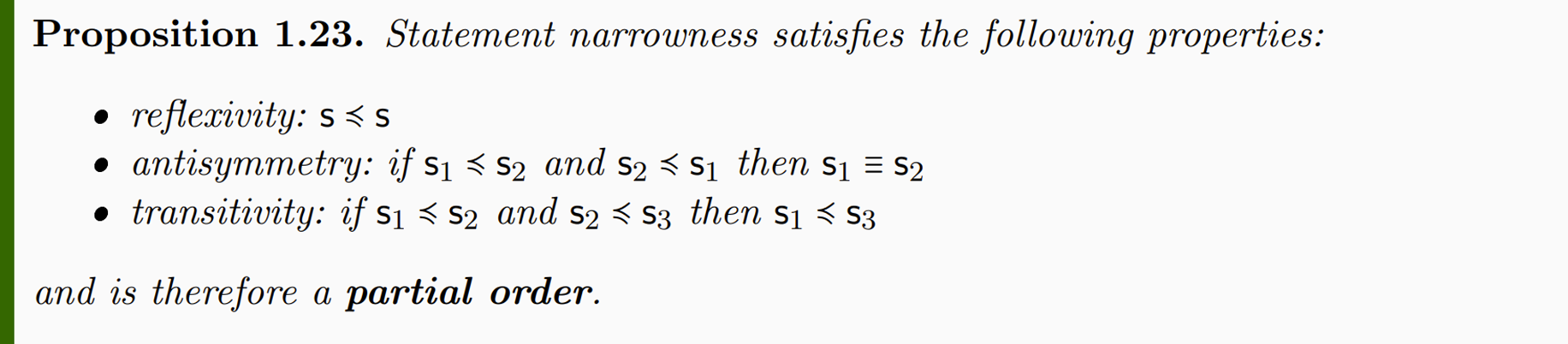 The order imposed by narrowness allows us to understandthe context as an order theoretic structure
Gabriele Carcassi - University of Michigan
32
Gabriele Carcassi - University of Michigan
33
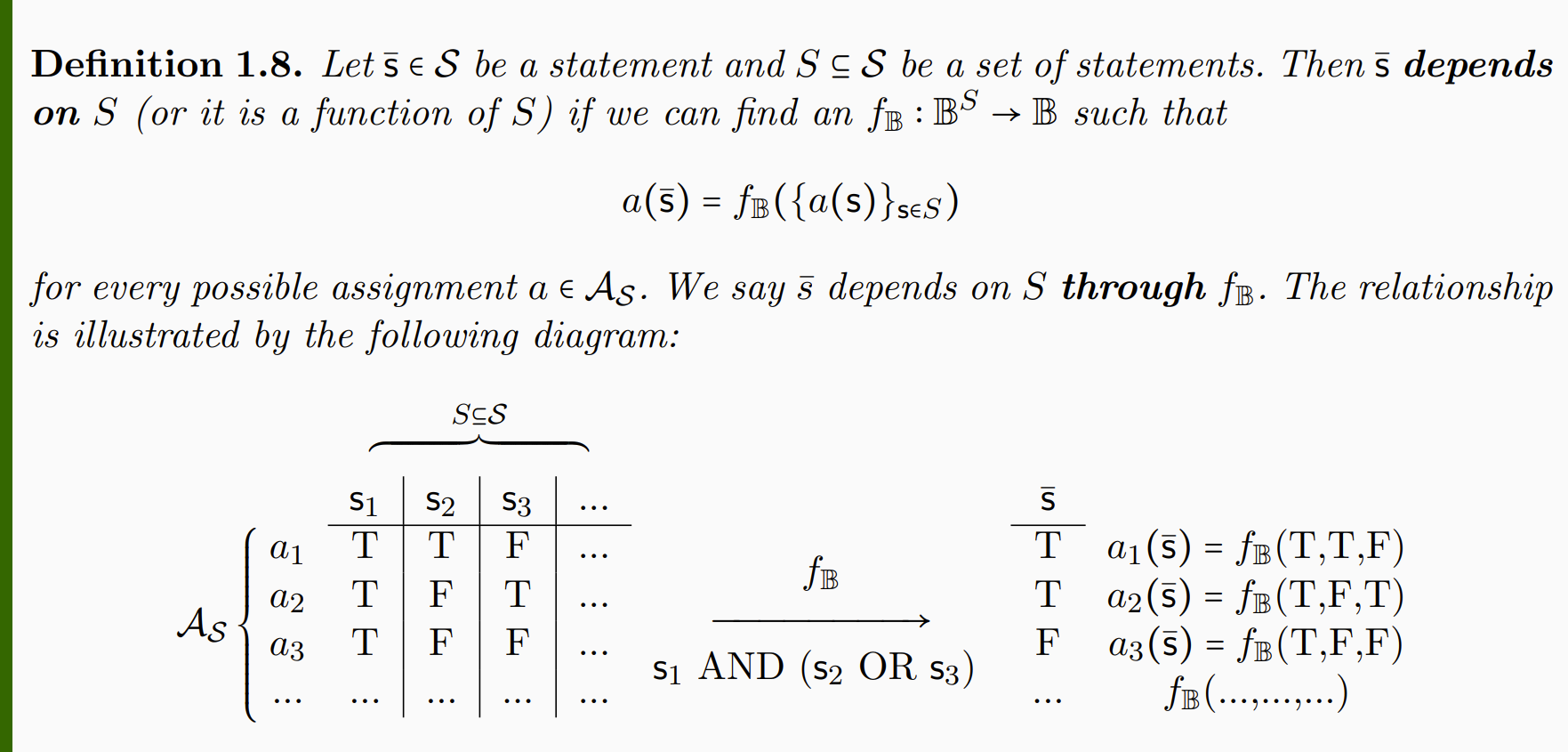 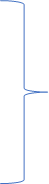 34
[Speaker Notes: Applying truth tables to the assignments]
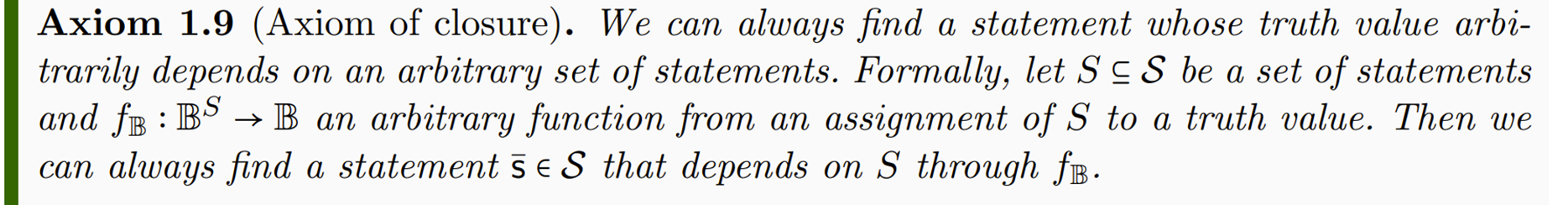 Not sure whether it is needed as an axiom: the closure may be proven to exist and be unique.
Gabriele Carcassi - University of Michigan
35
[Speaker Notes: The logical context will allows allow all possible truth functions]
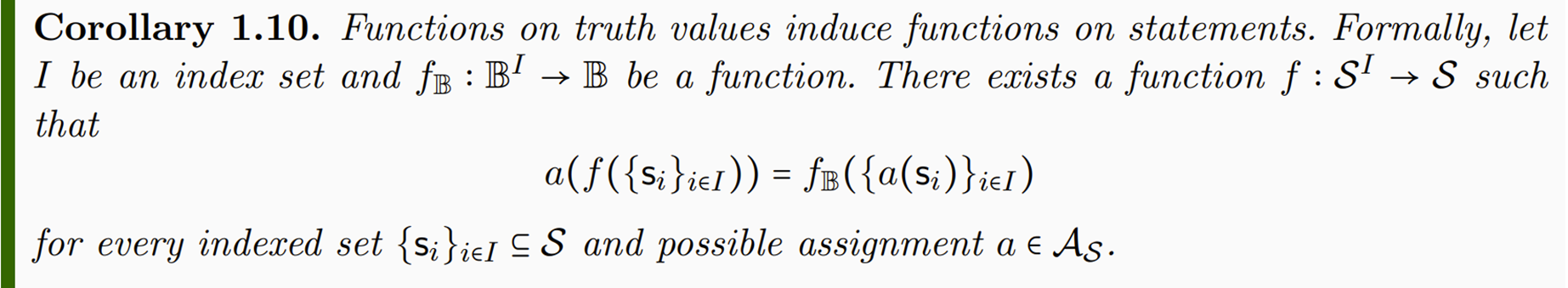 Gabriele Carcassi - University of Michigan
36
[Speaker Notes: -> Functions on truth values induce functions on statements]
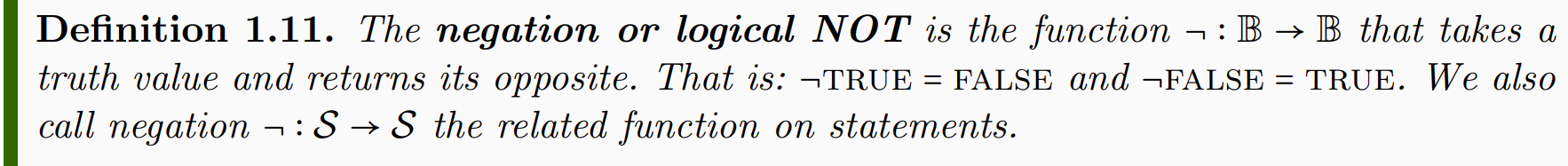 That animal is a cat
That animal is not a cat
Gabriele Carcassi - University of Michigan
37
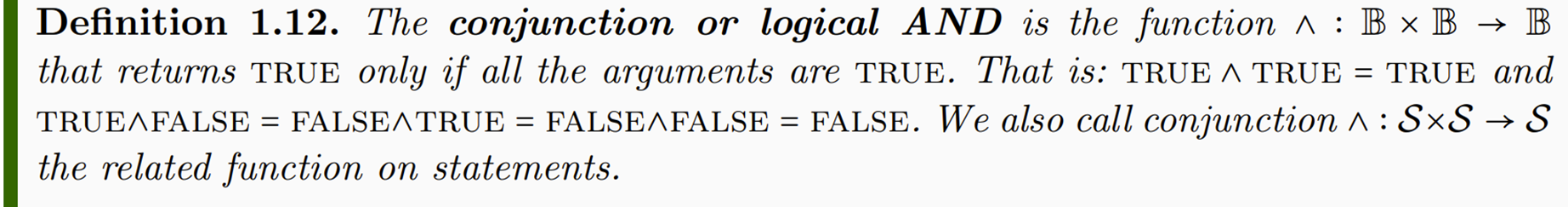 That animalis a cat
That animalis black
That animal is a black cat
Gabriele Carcassi - University of Michigan
38
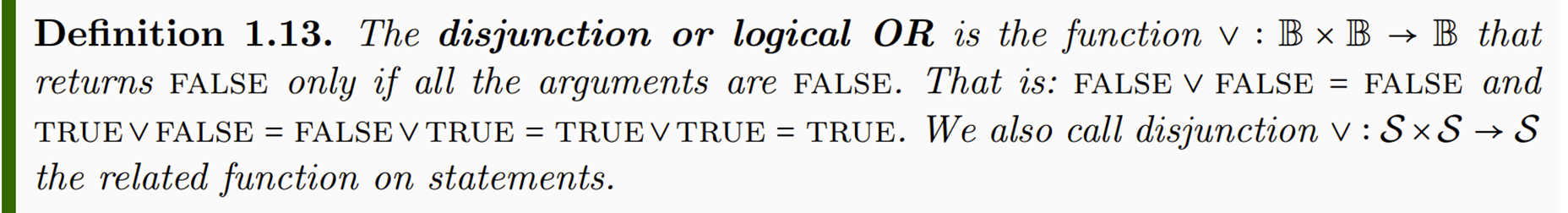 That animalis a cat
That animalis a dog
That animal is a cat or a dog
Gabriele Carcassi - University of Michigan
39
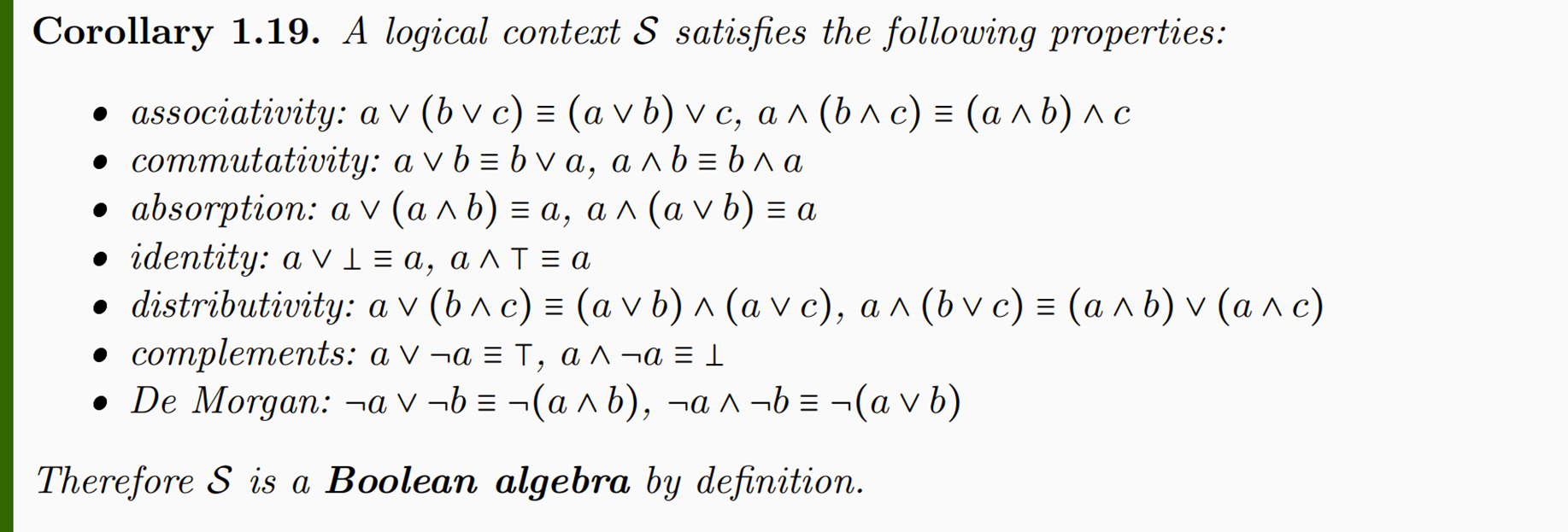 Recovers the standard structure for classical logic
Note how many properties are part of the definition of a Boolean algebra: if that had been our starting point, we would have had to justify every single one, which is cumbersome and not particularly enlightening
Gabriele Carcassi - University of Michigan
40
Functions in a Boolean algebra have a standard representation important for us
minterms
disjunctive normal form
Gabriele Carcassi - University of Michigan
41
Takeaways
Semantics define which assignments are possible on a given context
The possible assignments define the logical relationships and operations
The possible assignments describe “what could happen”, which is inherently tied to the model
Certainty, equivalence, narrowness, etc… are all metaconcepts about the theory
TODOs
Statement equivalence should be defined before functions on statements(technically, they should be operations on equivalence classes)
Axioms of verifiability
Gabriele Carcassi - University of Michigan
43
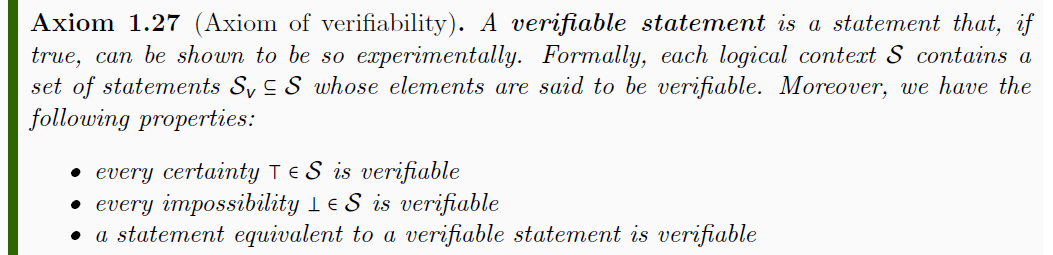 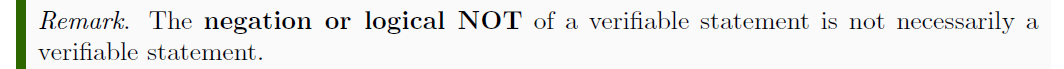 experimental test
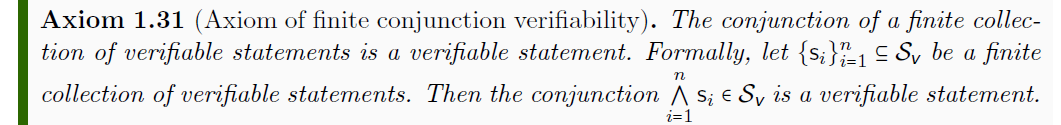 All tests must succeed
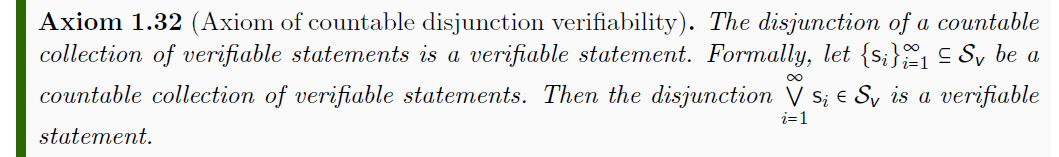 One successful test is sufficient
C. A. Aidala - G. Carcassi - University of Michigan
44
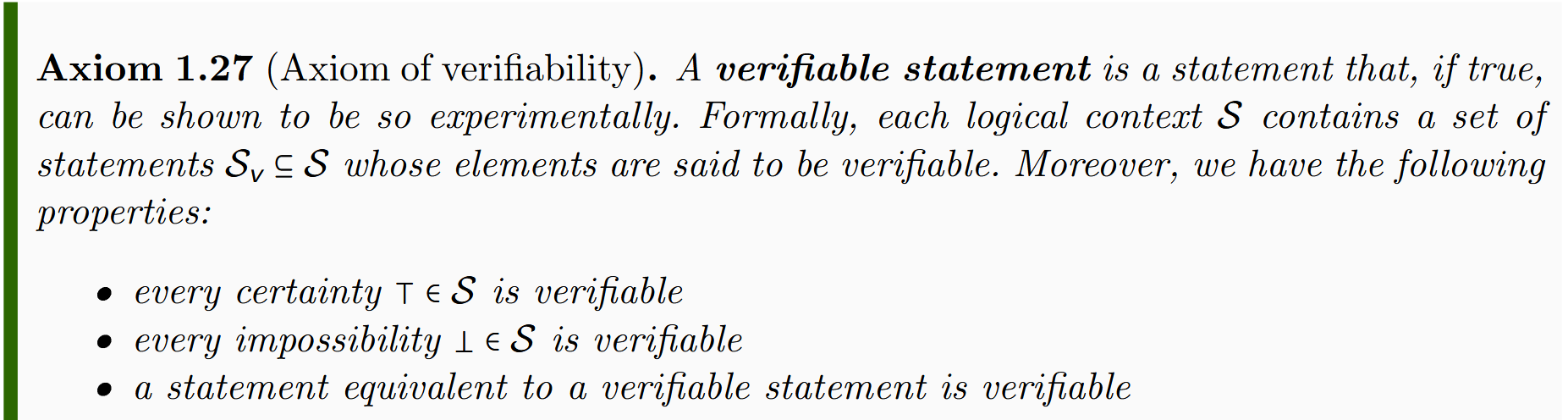 New axiom to bring in the idea that some statements are experimentally verifiable
Statements are verifiable if there is a test that always terminates successfully if the statement is true
statement
experimental test
Tests may or may not terminate
Gabriele Carcassi - University of Michigan
45
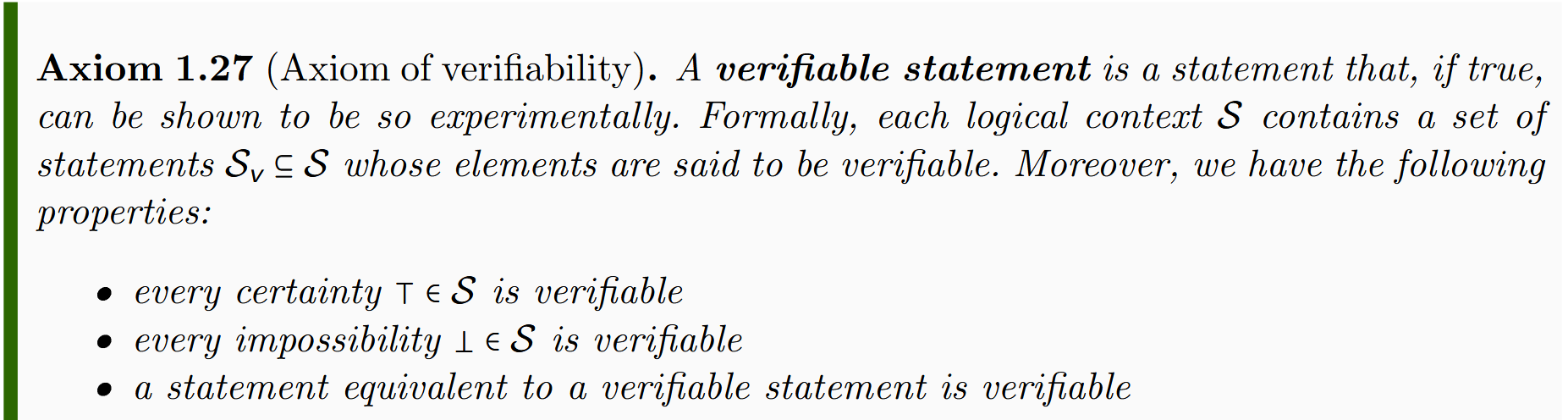 The tests are not objects in the mathematical framework
Defining tests formally is cumbersome
Capturing which statements are verifiable is enough
Formally we are only “tagging” which statements are verifiable
Only need to tag the verifiable statements:all other tests can be constructed from those
Gabriele Carcassi - University of Michigan
46
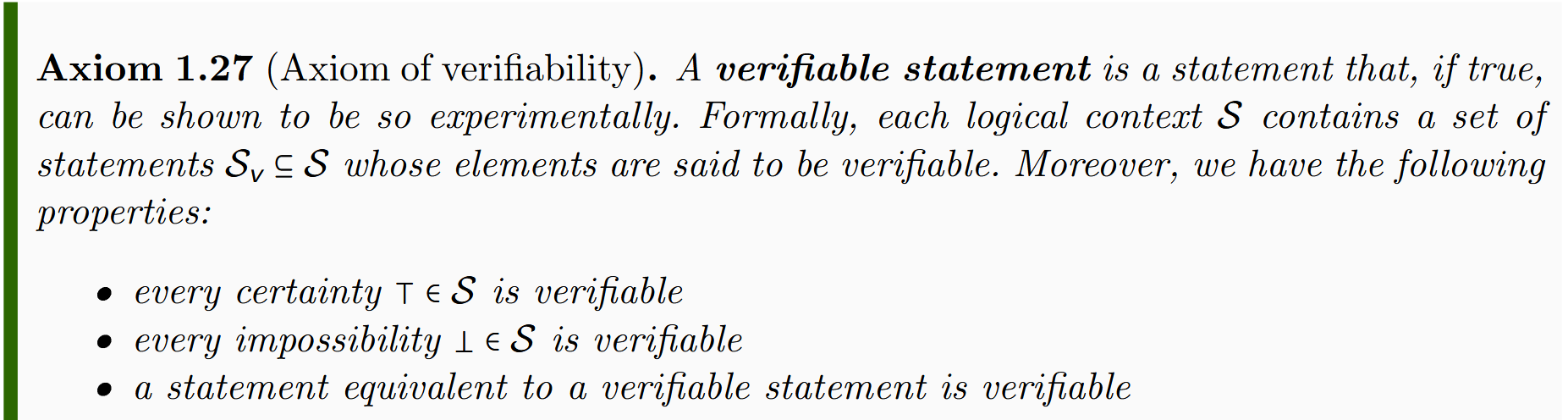 Certainties and impossibilities are defined to be true and false, thereforea trivial test that always succeeds or fails is adequate
Gabriele Carcassi - University of Michigan
47
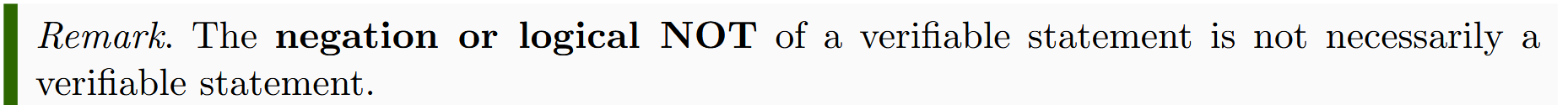 Gabriele Carcassi - University of Michigan
48
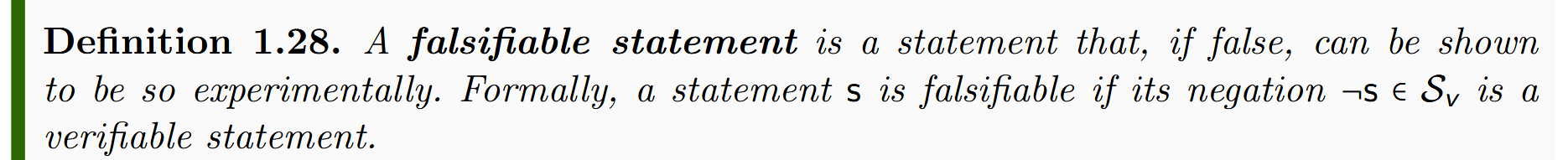 Statements are falsifiable if there is a test that always terminates with failure if the statement is true
Note that formally falsifiable is defined to be the negation of verifiable statements
Reduces the number of primitive concepts
Gabriele Carcassi - University of Michigan
49
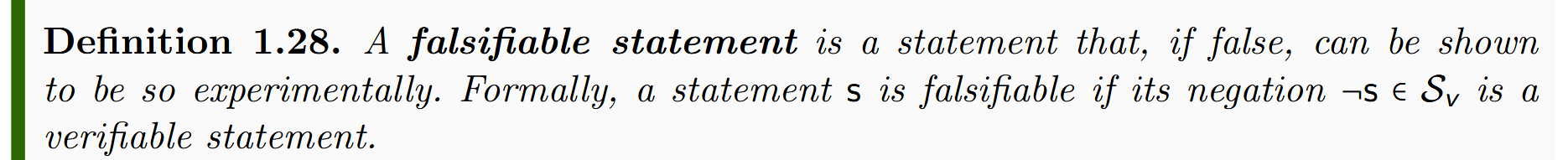 Gabriele Carcassi - University of Michigan
50
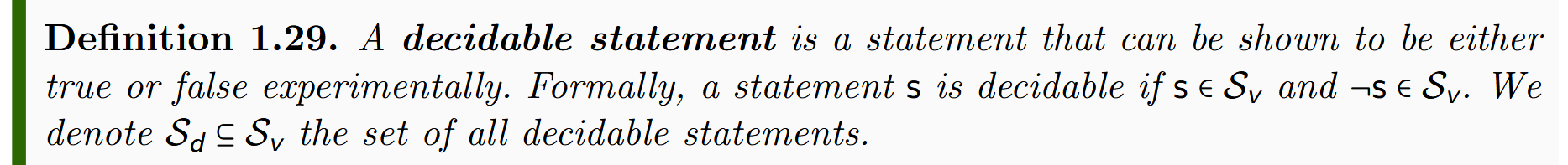 Statements are decidable if there is a test that always terminates
Note that formally decidable statements are verifiable statements whose negation is verifiable
Gabriele Carcassi - University of Michigan
51
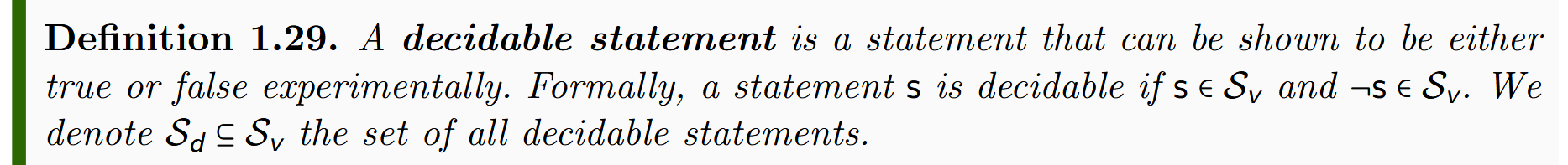 Gabriele Carcassi - University of Michigan
52
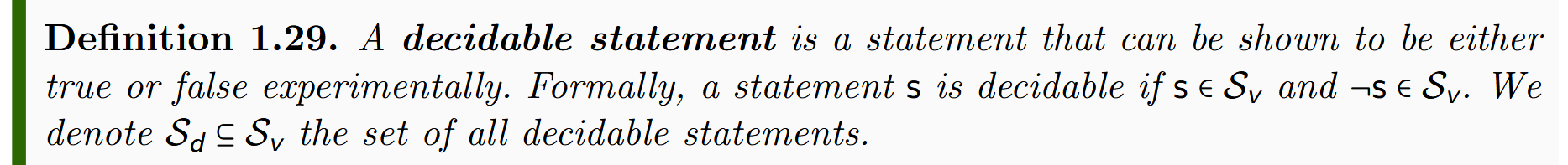 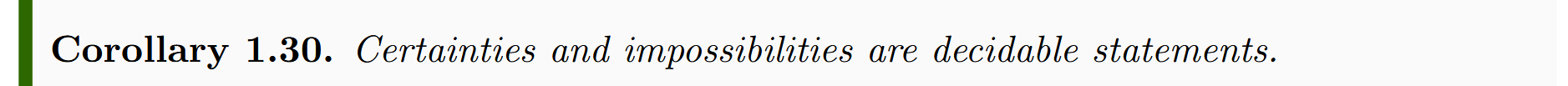 Certainties and impossibilities are true and false by definition.Yet, we can make trivial tests for them.
Gabriele Carcassi - University of Michigan
53
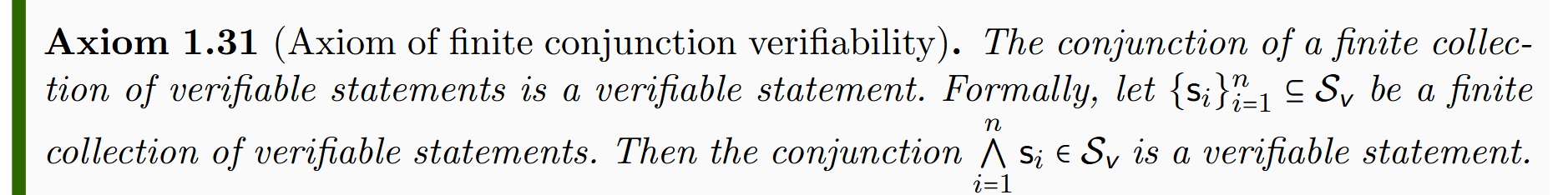 Conjunction (AND) of verifiable statements:check that all tests terminate successfully
Gabriele Carcassi - University of Michigan
54
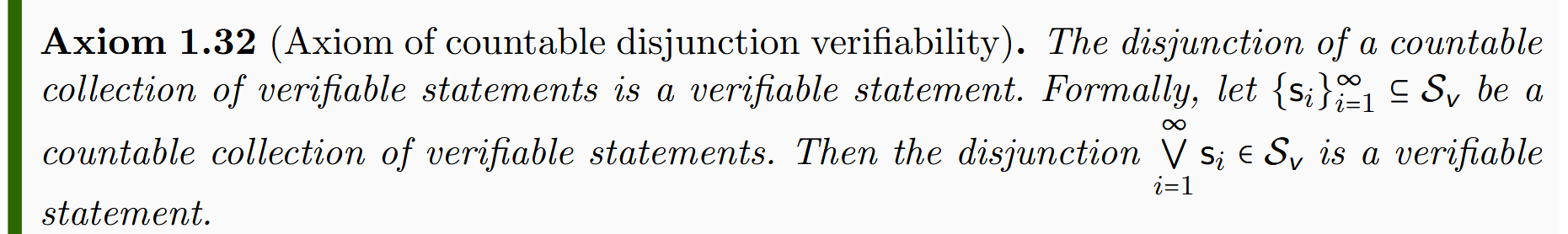 Disjunction (OR) of verifiable statements:check that ONE test terminates successfully
watch out for non-termination!
Gabriele Carcassi - University of Michigan
55
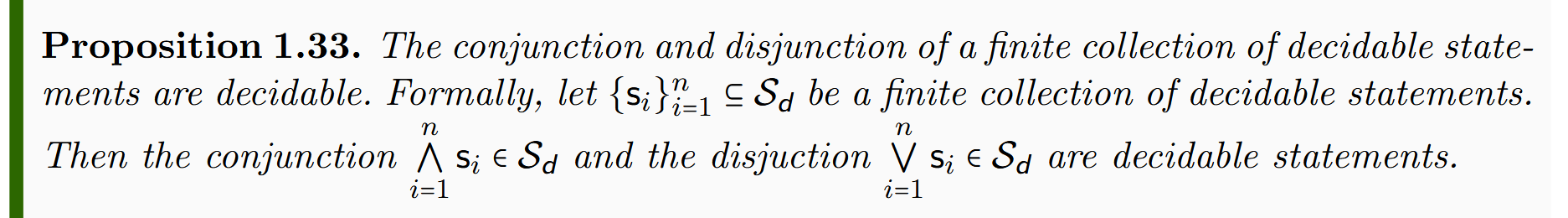 For decidable statements, we need both the statement and its negation to be verifiable
Using De Morgan properties, we can construct tests using test for negation
Gabriele Carcassi - University of Michigan
56
Takeaways
Adding the notion of verifiability only requires tagging which statements are verifiable
We are essentially modeling procedures that output success/failure (i.e. one bit) and may not terminate
These are the only axioms at this point
Everything else is a construction on top of this
Topology and the logic of experimental verifiability
Gabriele Carcassi - University of Michigan
58
Theoretical statements
Perfect map between math and physics
Verifiablestatements
Possibilities
Open sets
Borel sets
Topologically continuous consistentwith analytic discontinuity on isolated points
Points
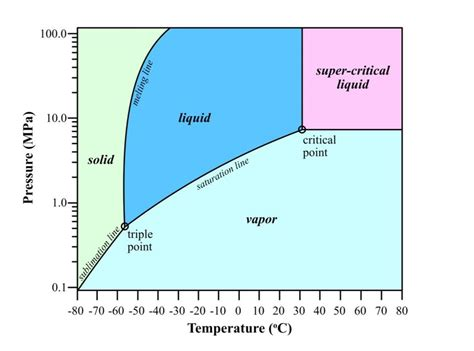 Relationships must betopologically continuous
What is the largest set of verifiable statementsit makes sense to consider?
Note: even assuming an indeterminate amount of time, we can only run up to countably many tests
However, testing those statements implicitly tests all other statements that depend on those
Gabriele Carcassi - University of Michigan
60
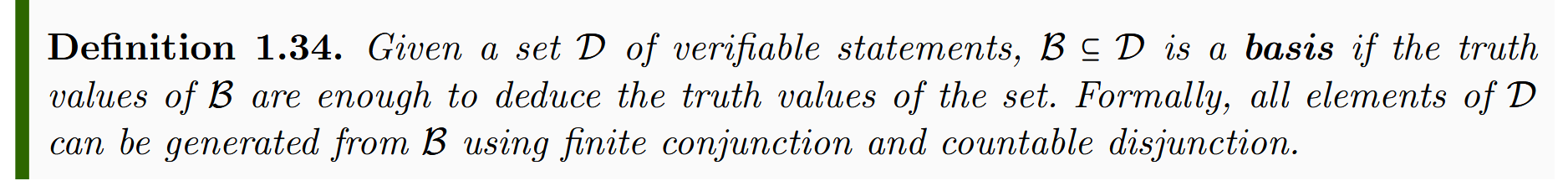 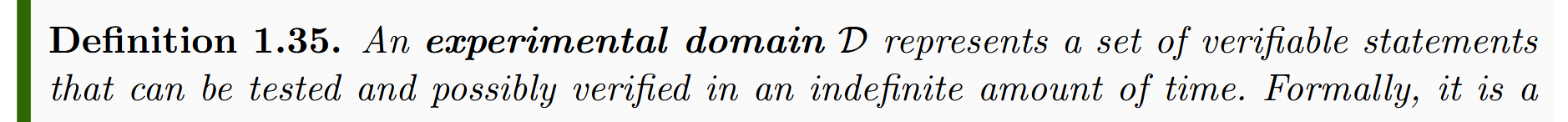 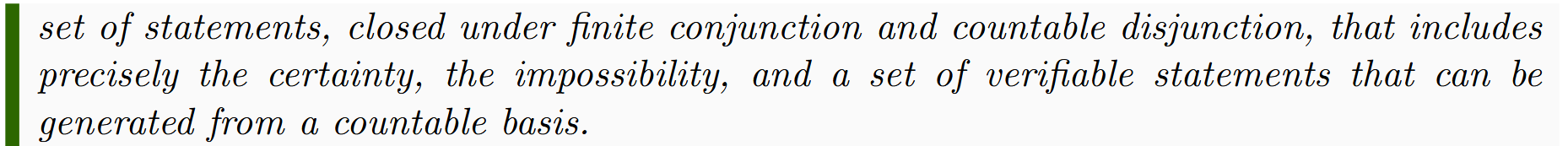 Countable basis
Only finite conjunction and countable disjunction
Gabriele Carcassi - University of Michigan
61
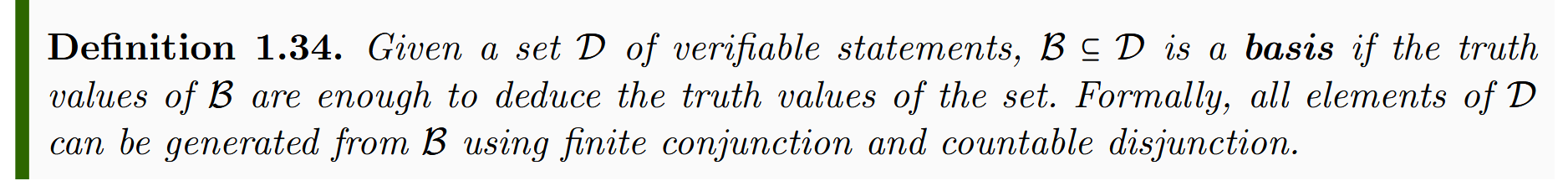 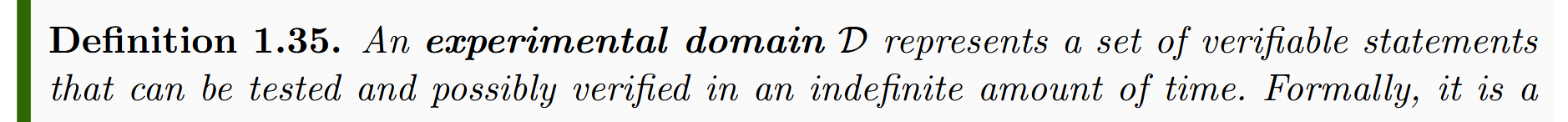 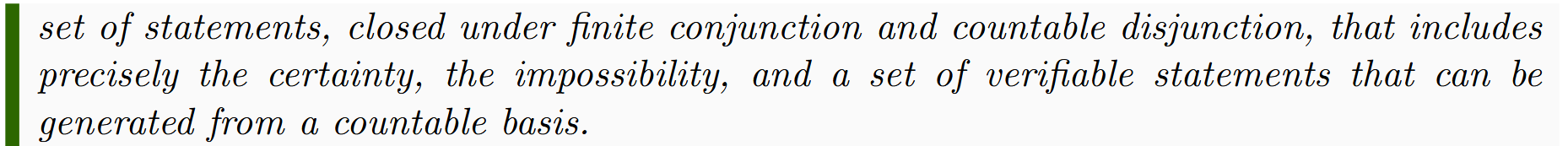 Every physical theory must be fully characterized by an experimental domain
All its content must be expressible in terms of verifiable statements
The theory must be fully explorable with a countable set of tests
Gabriele Carcassi - University of Michigan
62
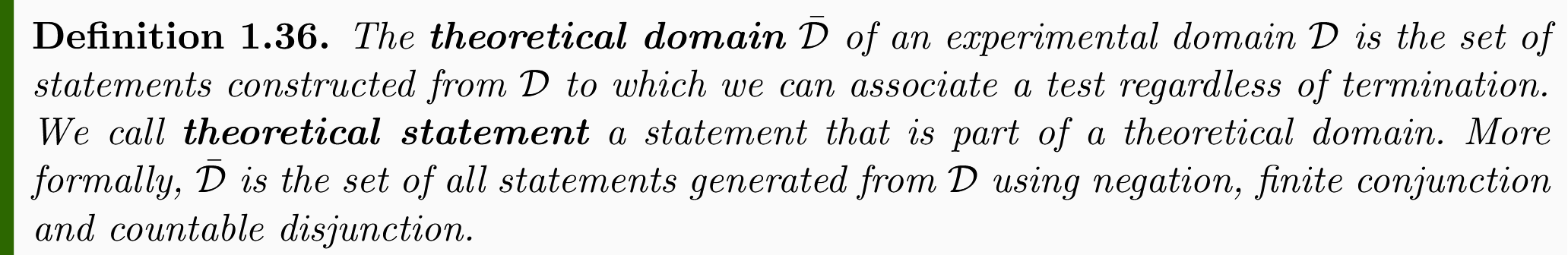 Extend the domain to include all statements that are associated with a test, regardless of termination.
All statements depend on the verifiable statements(which depend on the basis)
No new information is captured
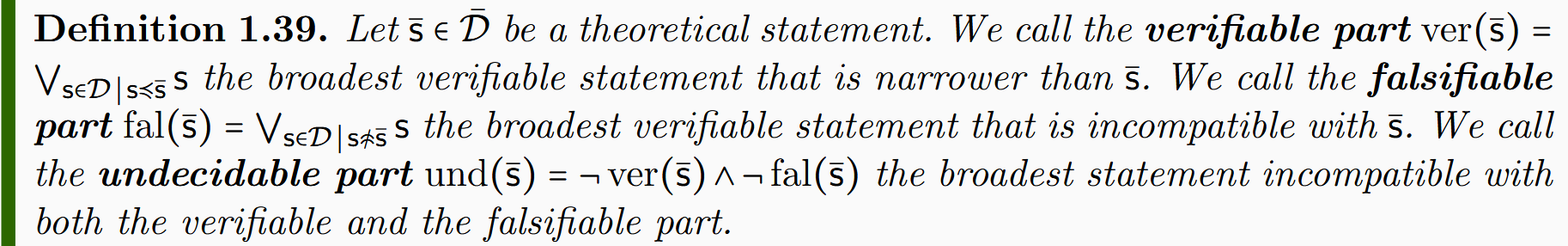 Formalizing successful termination is indeed enough to characterize termination
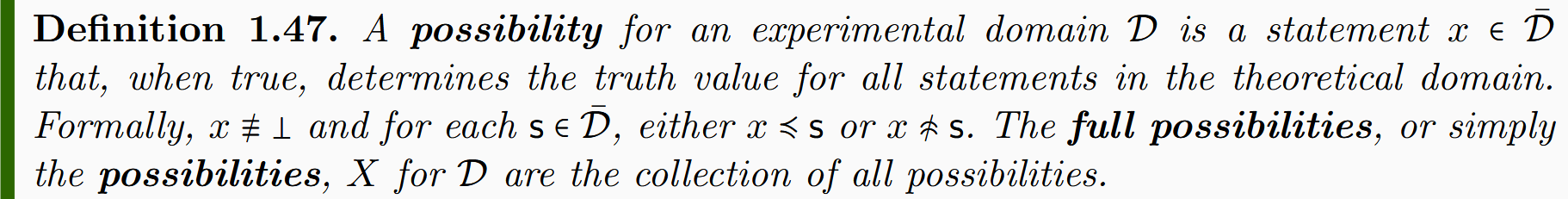 A possibility of a domain is a statement that picks one assignment
Possibilities: experimentally defined alternative cases defined by the verifiable cases
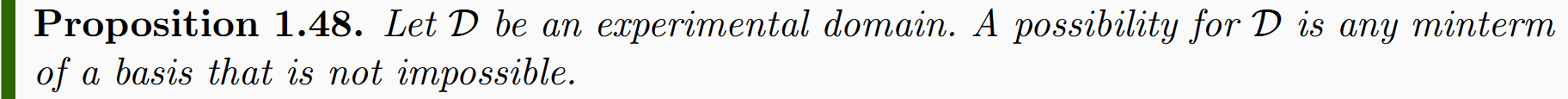 Start with a countable setof verifiable statements
Add all dependent verifiable statements (close under finite AND countable OR)
Add all statements with tests
(close under negation as well)
The points of the space (the possibilities, the distinguishable cases) are not given a priori but are constructed from the chosen verifiable statements
For each possible assignment we have a theoretical statement that is true only in that case (minterm). We call these statements possibilities of the domain.
Fill in all possibleassignments
C. A. Aidala - G. Carcassi - University of Michigan
66
Finite AND and countable OR becomefinite intersection and countable union
Negation and countable AND become
complement and countable union
C. A. Aidala - G. Carcassi - University of Michigan
67
All definitions and all proofs about these structures have precise physical meaning in this context
C. A. Aidala - G. Carcassi - University of Michigan
68
Examples
…
0
1
2
3
4
5
6
C. A. Aidala - G. Carcassi - University of Michigan
69
Examples
Y
N
…
6
5
4
3
2
1
0
C. A. Aidala - G. Carcassi - University of Michigan
70
Physical meaning of separation axioms
C. A. Aidala - G. Carcassi - University of Michigan
71
Maximum cardinality of distinguishable cases
Set of distinguishable cases
Test results for countable basis
Correspond to binary expansion
FTFFFTTTFTFTT…
TFFTTFTTFFFTF…
FTFFFTTFTFFTF…
FTTFTFTTFTFFT…
0.0100011101011…
0.1001101100010…
0.0100011010010…
0.0110101101001…
1
Correspondence to binary sequence
0100011101011…
1001101100010…
0100011010010…
0110101101001…
0
C. A. Aidala - G. Carcassi - University of Michigan
72
[Speaker Notes: Large cardinals are defined to have a specific property and their existence cannot be proven (or disproven) in standard ZFC.]
Inference/causal relationships and continuity
e.g. the water temperature is between 0 and 0.52 Celsius or between 7.6 and 9.12 Celsius
e.g. the water density is between 999.8 and 999.9 kg/m3
e.g. the water temperature is exactly 4 Celsius
e.g. the water density is exactly 1 kg/m3
Two general and important results:
1) Two domains admit an inference relationship if and only if they admit a causal relationship
2) The causal relationship must be a continuous map in the natural topology
C. A. Aidala - G. Carcassi - University of Michigan
73
Functions in physics must be “well-behaved”
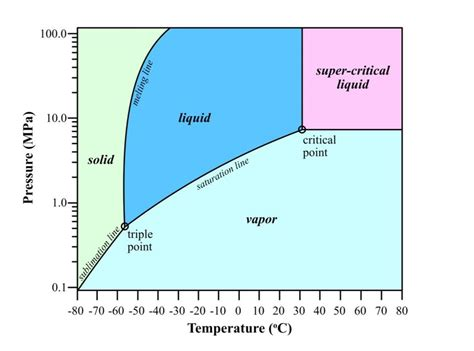 Topologically continuous function can be analytically discontinuous at a topologically isolated point
Internal energy can change discontinuously through phase transitions
Takeaway
C. A. Aidala - G. Carcassi - University of Michigan
75
Quantities and ordering
Gabriele Carcassi - Physics Department - University of Michigan
76
Quantities and ordering
Phys. Scr. 95 084003 (2020)
Goal: deriving the notion of quantities and numbers (i.e. integers, reals, …) from an operational (metrological) model
A reference (i.e. a tick of a clock, notch on a ruler, sample weight with a scale) is something that allows us to distinguish between a before and an after
Numbers defined by metrological assumptions, NOT by ontological assumptions
before
after
on
The hard part is to recover ordering. After that, recovering reals and integers is simple.
To define an ordered sequence of possibilities, the references must be (nec/suff conditions):
+
Dense
Refinable
Aligned
Strict
after
before
on
Sparse
Assumptions untenable at Planck scale:no consistent ordering: no “objective” “before” and “after”
How do we formally model a quantity?
A reference (e.g. a tick of a clock) is something that allows us to distinguish between a before and an after
before
after
on
The experimental domain for a quantity is a collection of references
C. A. Aidala - G. Carcassi - University of Michigan
78
Imagine collecting the references of all possible clocks into a single logical structure. What are the necessary and sufficient conditions such that they identify a point on the real line?
Intuitively, we would need clocks at higher and higher resolutions, all perfectly synchronized, …
Gabriele Carcassi - Physics Department - University of Michigan
79
1. Strict references
A reference is strict if before/on/after are mutually exclusive
before
after
on
Physically, the extent of what we measure is assumed to be smaller than the extent of our reference
Gabriele Carcassi - University of Michigan
80
Multiple references
Without further constraints, references would not lead to a linear order
before
after
on
on
before
after
Gabriele Carcassi - Physics Department - University of Michigan
81
Note: the “boundaries” are ordered
Multiple references
The fact that a reference is “before” or “after” another is captured by the statements’ logical relationship
Order relationship between references is too restrictive
Gabriele Carcassi - Physics Department - University of Michigan
82
2. Aligned references
Two references are aligned if the before and not-after statement can be ordered by narrowness/implication
Gabriele Carcassi - Physics Department - University of Michigan
83
Filling the whole region
If two different references overlap, we can’t say one is before the other: we can’t fully resolve the linear order
Conversely, if two references don’t overlap and there can be something in between, we must be able to put a reference there
Gabriele Carcassi - Physics Department - University of Michigan
84
3. Refinable references
A set of references is refinable if we can address the previous two problems and resolve the full space
If two references overlap, we can find a reference that refines the overlap
If something can be found between two references, then there must be another reference in between
Gabriele Carcassi - Physics Department - University of Michigan
85
Gabriele Carcassi - University of Michigan
86
Reference ordering theorem
To define an ordered sequence (e.g. of “instants”), the references must be (nec/suff conditions):
Strict – an event is strictly before/on/after the reference (doesn’t extend over the tick)
Aligned – shared notion of before and after (logical relationship between statements)
Refinable – overlaps can always be resolved
Additionally:
For time/space, these conditions are idealizations
C. A. Aidala - G. Carcassi - University of Michigan
87
How does this model break down?
The ticks of a clock have an extent and so do the events (references not strict)
If clocks have jitter, they cannot achieve perfect synchronization (references not aligned)
We cannot make clock ticks as narrow as we want (references not refinable)
No consistent ordering: no “objective” “before” and “after”
In relativity, different observers measure time differently, but the order is the same. We should expect this to fail at “small” scales.
A better understanding of space-time means creating a more realistic formal model that accounts for those failures
C. A. Aidala - G. Carcassi - University of Michigan
88
What type of models should we use?
Hard to say, but we can argue from necessity
Lack of order at small scales,order at large enough scale
(N.B. this is a toy model, each point should have infinitely many neighbors)
What we can distinguish experimentally (i.e. topology) seems to be linked to how precisely we want to distinguish (i.e. geometry)
Current mathematical tools have a hard division between topology and geometry
Likely need new math
Gabriele Carcassi - Physics Department - University of Michigan
89
Our reasoning contradicts the expectations of many that time is simply “discrete” at the smallest scale
This intuition is based on the idea that the continuum is like the discrete but “with more points”
This idea (though extremely common in physics) is flawed
Gabriele Carcassi - Physics Department - University of Michigan
90
Topology of the reals
Connected: cannot be divided into two disjoint open sets
Open set – open interval
Always space between two references that do not overlap: it’s what makes it a continuum
Reference
No contingent decidable statements
Disconnected: can be divided into two disjoint open sets
Topology of the integers
Reference
No space between two consecutive references
All contingent statements are decidable
Gabriele Carcassi - Physics Department - University of Michigan
91
Takeaway
C. A. Aidala - G. Carcassi - University of Michigan
92
Space of the well-posed scientific theories
Physical theories
Specializations of the general theory under the different assumptions
Unitaryevolution
Hamiltonianmechanics
Quantumstate-space
Classicalphase-space
Assumptions
Infinitesimal reducibility
Determinism/
reversibility
Irreducibility
States and processes
General theory
Information granularity
Basic requirements and definitions valid in all theories
Experimental verifiability
Information granularity
E
D
B
A partially ordered set allows us to compare size at different level of infinity and to keep track of incommensurable quantities (i.e. physical dimensions)
Once a “unit” is chosen, a measure quantifies the granularity of another statement with respect to the unit
C
A
Takeaway
Only rough ideas at this point
TODOs:
Find “right” basic axioms by reverse engineering measure theory
C. A. Aidala - G. Carcassi - University of Michigan
95
Wrapping it up
We have a good foundational layer done that recovers topological structures from requiring experimental verifiability
Though some elements can still be developed and better understood
The layer to describe more quantitative elements (geometry, probability, …) is still to be understood